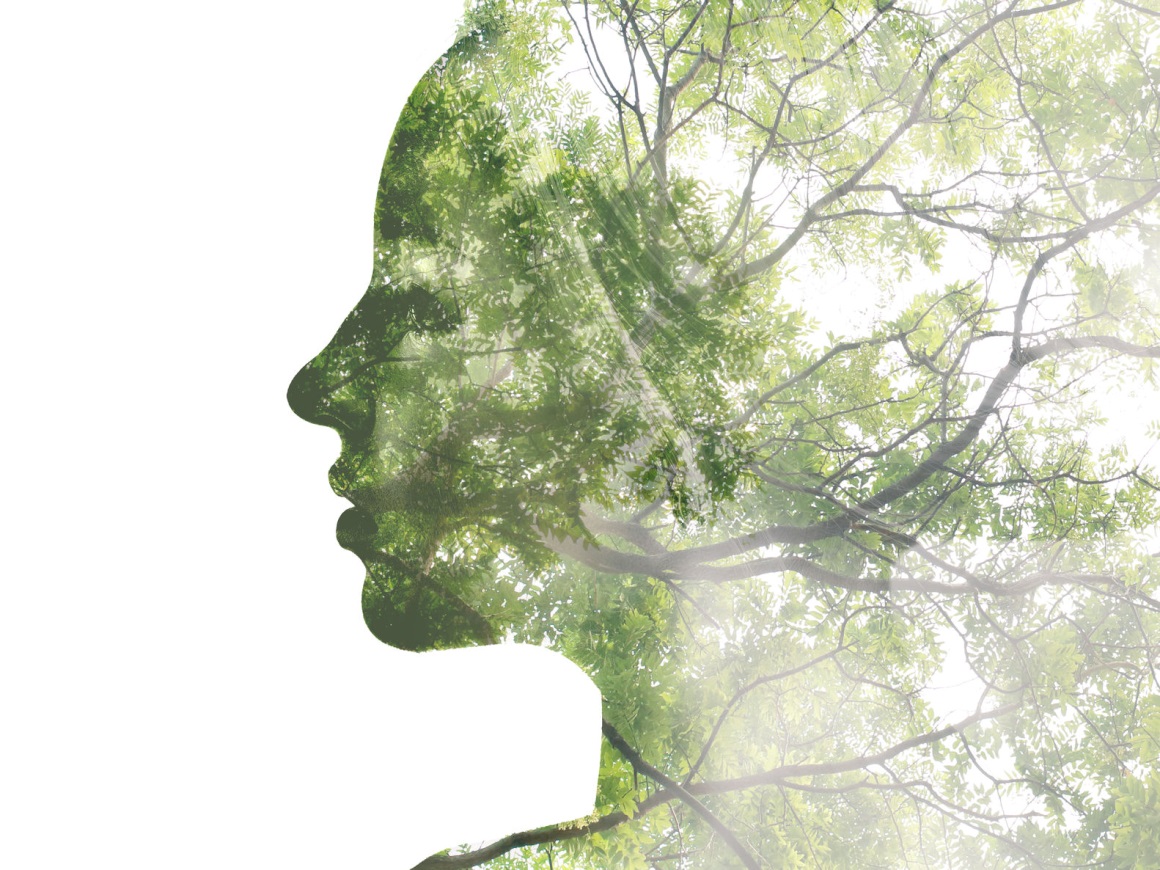 The Stories We Live By
A free online course in ecolinguistics
www.storiesweliveby.org.uk
An introduction to corpus-aided ecological discourse analysis
by Robert Poole, Texas A&M University-Corpus Christi
[Speaker Notes: I’m Arran Stibbe, a Reader in Ecological Linguistics, at the University of Gloucestershire. I’d like to invite you to join me to explore the stories we live by; the stories that our society is built on. First some definitions.]
“a helluva lot of text stored on a computer”  (Leech, 1992, p. 106)

 “A corpus is a collection of naturally-occurring language text, chosen to characterize a state or a variety of a language.” (Sinclair, 1991, p. 171)
What is a corpus?
“Discourse analysis is used to explore language in the world. It is the principle means to explore how language functions in all aspects of human life” (Hyland, 2013, 1). 

“Discourse is the use of language seen as a form of social practice, and discourse analysis is analysis of how texts work within sociocultural practice  (Fairclough, 1998, p. 7)
discourse and discourse analysis
corpus-aided discourse analysis
“a way of using computers to assist in the analysis of language so that regularities among many millions of words can be quickly and accurately identified” (Baker & McEnery, 2015, p. 1)
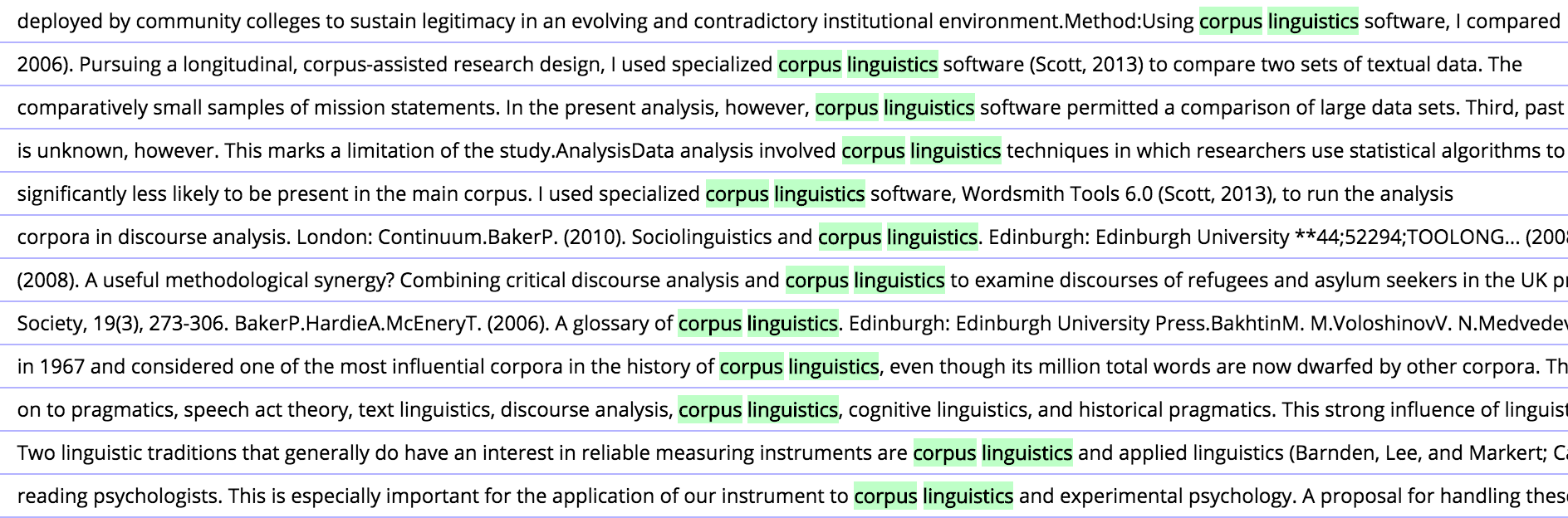 the application of linguistic analysis for the investigation of ecological texts and discourses (Bang & Trampe, 2014, p. 83)

in order to….

“expose and draw attention to discourses which appear to be ecologically destructive” (Stibbe, 2014, p. 119)
ecological discourse analysis
Drawing from Bang and Trampe (2014) and Stibbe (2014)…

the application of corpus linguistic methods for the investigation of ecological texts and discourses in an attempt to identify and reveal ecologically harmful discursive patterns
corpus-aided ecological discourse analysis
large, principled, annotated, searchable collections of language data
large: corpora are often millions of words in size, but corpora for study of particular specialized discourses often fewer than 100K
principled: the texts are collected are suitable for answering the proposed research question
annotated: words in a corpus are often tagged for part of speech or semantic class in order to facilitate various types of inquiries
searchable: corpora are able to be searched quickly to analyze all instances of the feature in question
characteristics of corpus linguistics & corpus-aided discourse study (CADS)
use of computer software and techniques for analysis
emphasis on empiricism (not intuition or analysis of single instances)
corpora enables testing of hypotheses based on authentic language data
use of quantitative and qualitative techniques; i.e. quantitative data must be complemented by qualitative interpretations
characteristics of corpus linguistics & corpus-aided discourse study (CADS)
the BYU Collection
Corpus of Contemporary American English (COCA)
Corpus of Historical American English (COHA)
GLOWBE 
wordandphrase.info
NOW Corpus
British National Corpus
the Google N-Gram Viewer
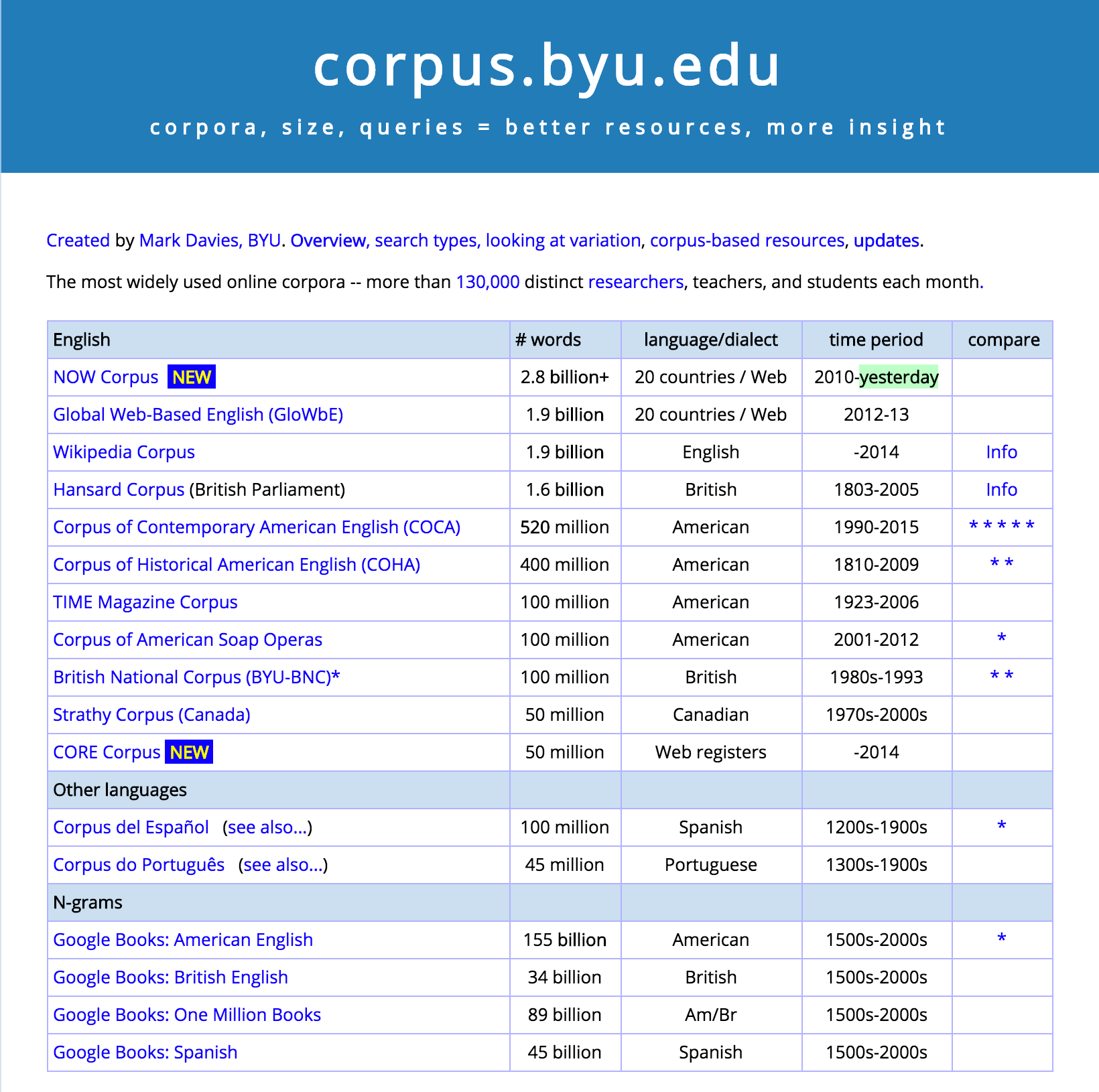 public corpora
Antconc: free corpus tool with many functions, user-friendly and intuitive with online tutorials. Download @ http://www.laurenceanthony.net/software/antconc/
Wordsmith: robust corpus tool, only for Windows, payware. Download @ http://www.lexically.net/wordsmith/
Wmatrix: browser-based corpus resource, POS and semantic tagger. Subscription required @ http://ucrel.lancs.ac.uk/wmatrix/
Bootcat: webcrawler for collecting texts, insert seed words and the program collects online texts that contain the seeds. Download @ http://bootcat.dipintra.it/
Useful tools for building and analyzing your own corpus
Biber, D., Conrad, S., & Reppen, R. (1998). Corpus linguistics: Investigating language structure and use.  Cambridge: Cambridge University Press.
Gries. S. Th. & Newman, J.(2013). Creating and using corpora. In Robert J. Podesva & Devyani Sharma (eds.), Research methods in linguistics, Cambridge: Cambridge University Press.
Kennedy, G. (1998). An introduction to corpus Linguistics. London: Longman.
McEnery, T. & Wilson, A. (2001). Corpus linguistics (2nd edition).Edinburgh: Edinburgh University Press.
McEnery, A., Xiao, R. and Tono, Y. (2006). Corpus-based language studies: An advanced resource book. London: Routledge.
Reppen, R. (2010). Building a corpus. What are the key considerations? In A. O'Keeffe and M. McCarthy (Eds.), The Routledge handbook of corpus linguistics (pp. 31-37). Abington, UK, New York, NY: Routledge.
Tognini-Bonnelli, E. (2012). Theoretical overview and evolution of corpus linguistics. In O’keefe, A. & McCarthy, M. (eds.). The Routledge handbook of corpus linguistics. London: Routledge.
Introductory readings on corpus linguistics
Baker, P. (2006) Using Corpora in Discourse Analysis. London: Continuum.
Baker, P. & McEnery, T. (2015). Corpora and Discourse Studies.London: Palgrave.
Conrad, S. (2002). Corpus linguistics approaches for discourse analysis.  Annual Review of Applied Linguistics, 22, 75–95.

For a comprehensive bibliography of CADS research, visit 
http://www.gabrielatos.com/CLDA-Biblio.htm
Introductory readings for corpus-aided discourse analysis
Alexander, R. (2013). Shaping and misrepresenting public perceptions of ecological catastrophers. CADAAD Journal, 7(1), 1-18.
Bevitori, C. (2015). Discursive constructions of the environment in American presidential speeches 1960-2013: A diachronic corpus-assisted study. In P. Baker & T. McEnery Corpora and Discourse Studies.
Goatly, A. (2002). The representation of nature on the BBC world service. Text, 22(1), 1-27.
Grundman, R. &  Scott, M. (2012). Disputed climate science in the media. Do countries matter? Public understanding of science.
Poole, R. (2016). A corpus-aided ecological discourse analysis of the Rosemont Copper Mine debate of Arizona, USA. Discourse and Communication, 10 (6), 576-595.
Wild, K., Church, A., McCarthy, D., & Burgess, J. (2013). Quantifying lexical usage: vocabulary pertaining to ecosystems and the environment. Corpora, 8(1), 53-79.
Readings in corpus-aided ecological discourse analysis
End
REFERENCES
COPYRIGHT
These materials have been produced for public benefit and the producer places no restriction on their subsequent re-use for any purpose. However, copyright of images and quotations used in these materials remains with the original producers.

Any requests for removal of copyright material should be sent to astibbe@glos.ac.uk